Periodic Table Trends
Nuclear Pull
Each electron is simultaneously attracted to the nucleus as it is repelled by the other electrons. 

The inner electrons between the nucleus and the electron of interest make up the shield, blocking the nucleus from “pulling” on the outer electrons.
Effective Nuclear Charge
Zeff = Z – S
The shield between the nucleus and the electron is the primary influence on the effective nuclear charge. 

Effective nuclear charge: charge felt on valence electrons
Zeff = Effective Nuclear Charge
Z = # of protons
S = Number of inner “core” electrons
You will not need to do this calculation, but it is a VERY good guide to figuring out nuclear pull!
Nuclear Pull:
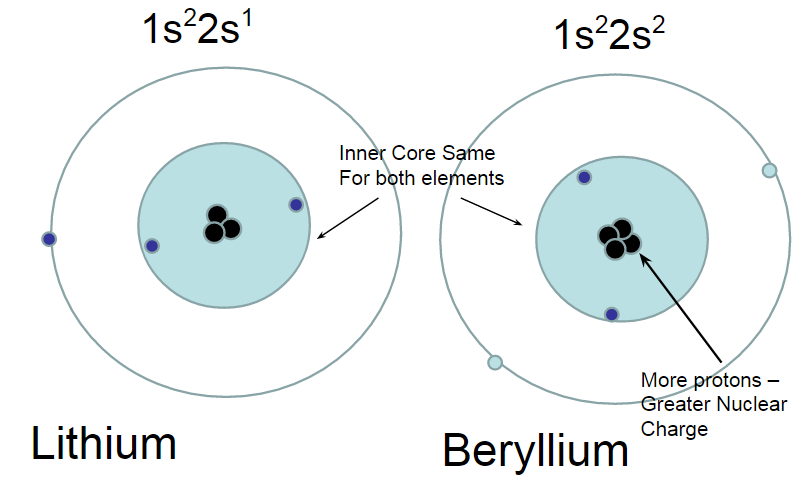 Learning Check:
In the following pairs, pick the atom that has the greater nuclear pull:
	B or F				Mg or Si 			S or Cl

From left to right in a period, nuclear pull ______________. 

From top to bottom in a group, nuclear pull ______________.
Atomic Radius
Definition: The distance from the nucleus to the outermost electron. In the electron cloud. This measures the size of atoms! 

Measurement usually taken whentwo atoms are bonded. 
Units of pm = picometers(that’s a trillionth of a meter!)
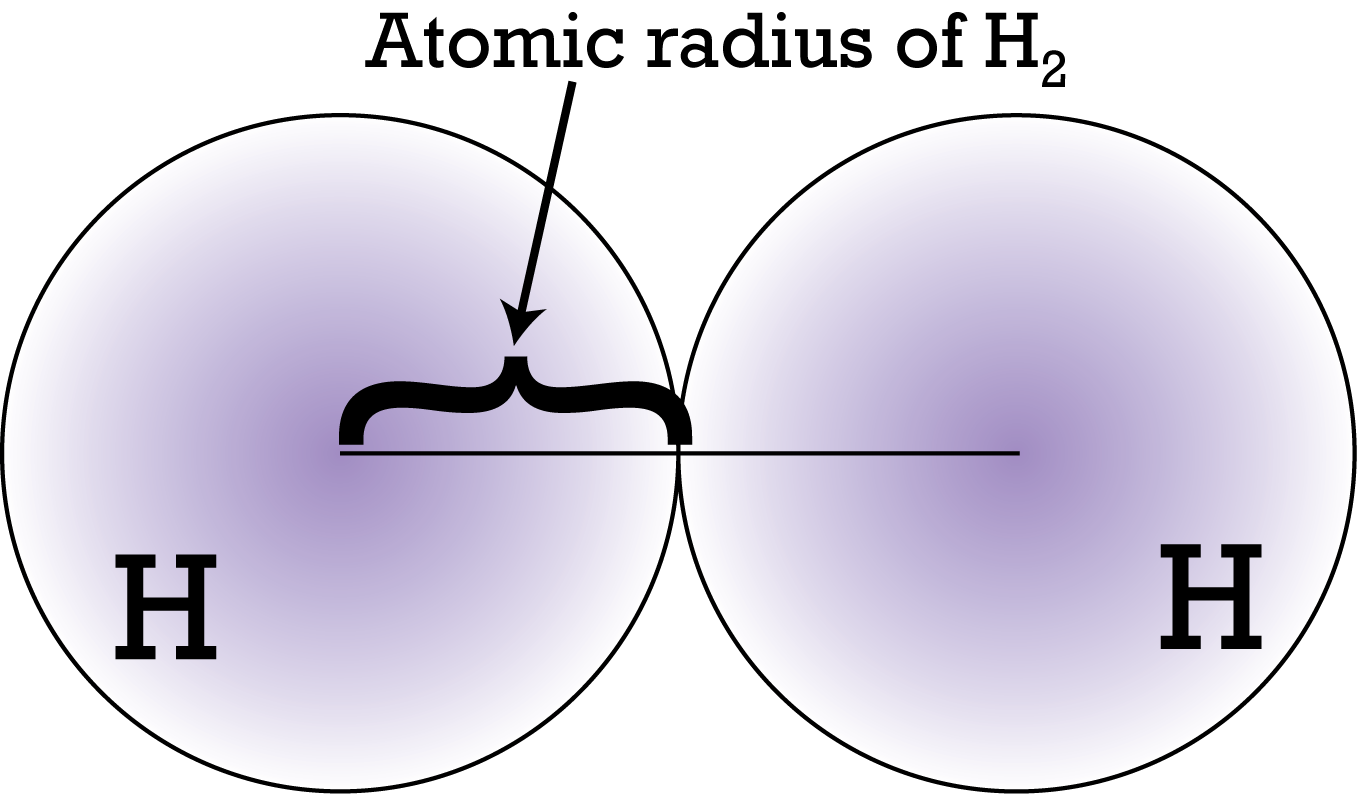 Atomic Radius
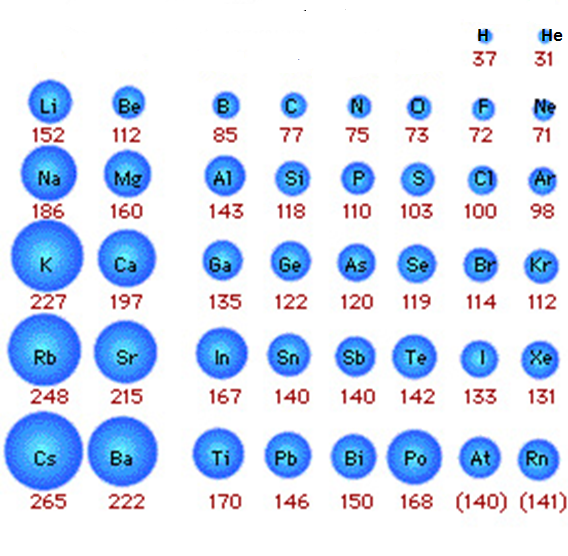 Across a Period (left to right) 
	WHAT: Deceases	
	WHY: Nuclear Pull 

Down a Group (top to bottom) 
	WHAT: Increases 
	WHY: More Energy Levels
Learning Check: Atomic Radius
In the following pairs, pick the atom that has the greater atomic radius: 
	B or F				Mg or Si 			S or Cl

From left to right in a period, atomic radius  ______________. 

From top to bottom in a group, atomic radius  ______________.
Ionization Energy
Definition: The amount of energy needed to remove an electron the ground state from an atom. 

Measured in kJ/mol kJ is kilojoules (energy) 
mol is moles (amount of substance)
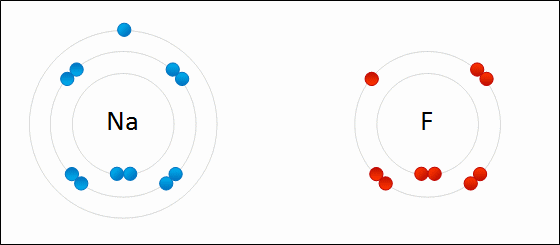 Ionization Energy
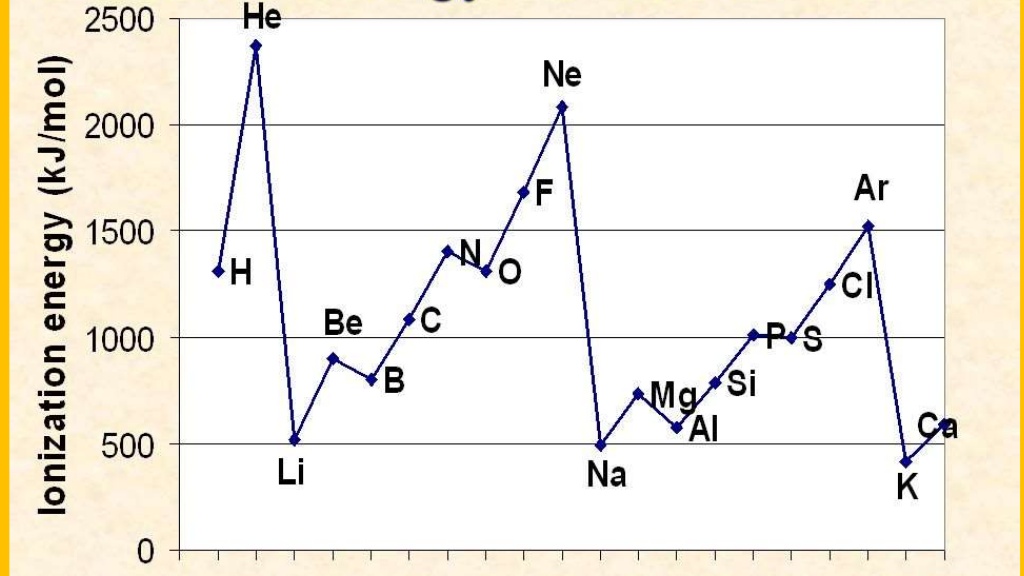 Across a Period (left to right) 
	WHAT: Increases	
	WHY: Nuclear Pull 

Down a Group (top to bottom) 
	WHAT: Decreases
	WHY: More Energy Levels
Learning Check: Ionization Energy
In the following pairs, pick the atom that has the greater ionization energy: 
	B or F				Mg or Si 			S or Cl

From left to right in a period, ionization energy ______________. 

From top to bottom in a group, ionization energy ______________.
Electronegativity
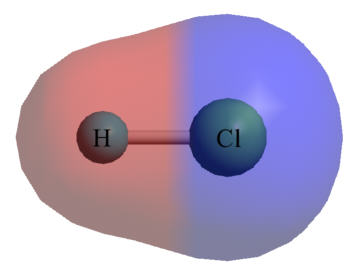 Definition: The ability of an atom to attract electrons from ANOTHER atom into a bond.


Measured on the Pauling Scale

Values range from 0.0 to 4.0 and have NO UNITS.
Electronegativity
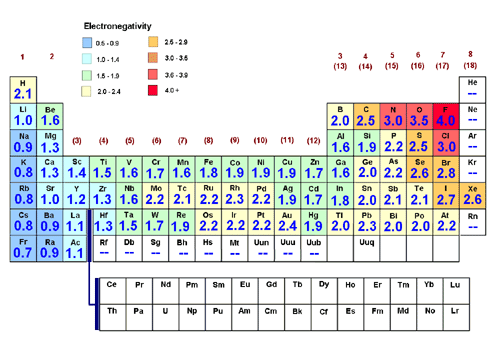 Across a Period (left to right) 
	WHAT: Increases	
	WHY: Nuclear Pull 

Down a Group (top to bottom) 
	WHAT: Decreases
	WHY: More Energy Levels
Learning Check: Electronegativity
In the following pairs, pick the atom that has the greater electronegativity: 
	B or F				Mg or Si 			S or Cl

From left to right in a period, electronegativity ______________. 

From top to bottom in a group, electronegativity ______________.